特殊教育學生性別平等教育課程設計與教學技巧民族國小  黃慈愛
為什麼要進行性別平等教育？
社會上對性別平等教育可能的迷思
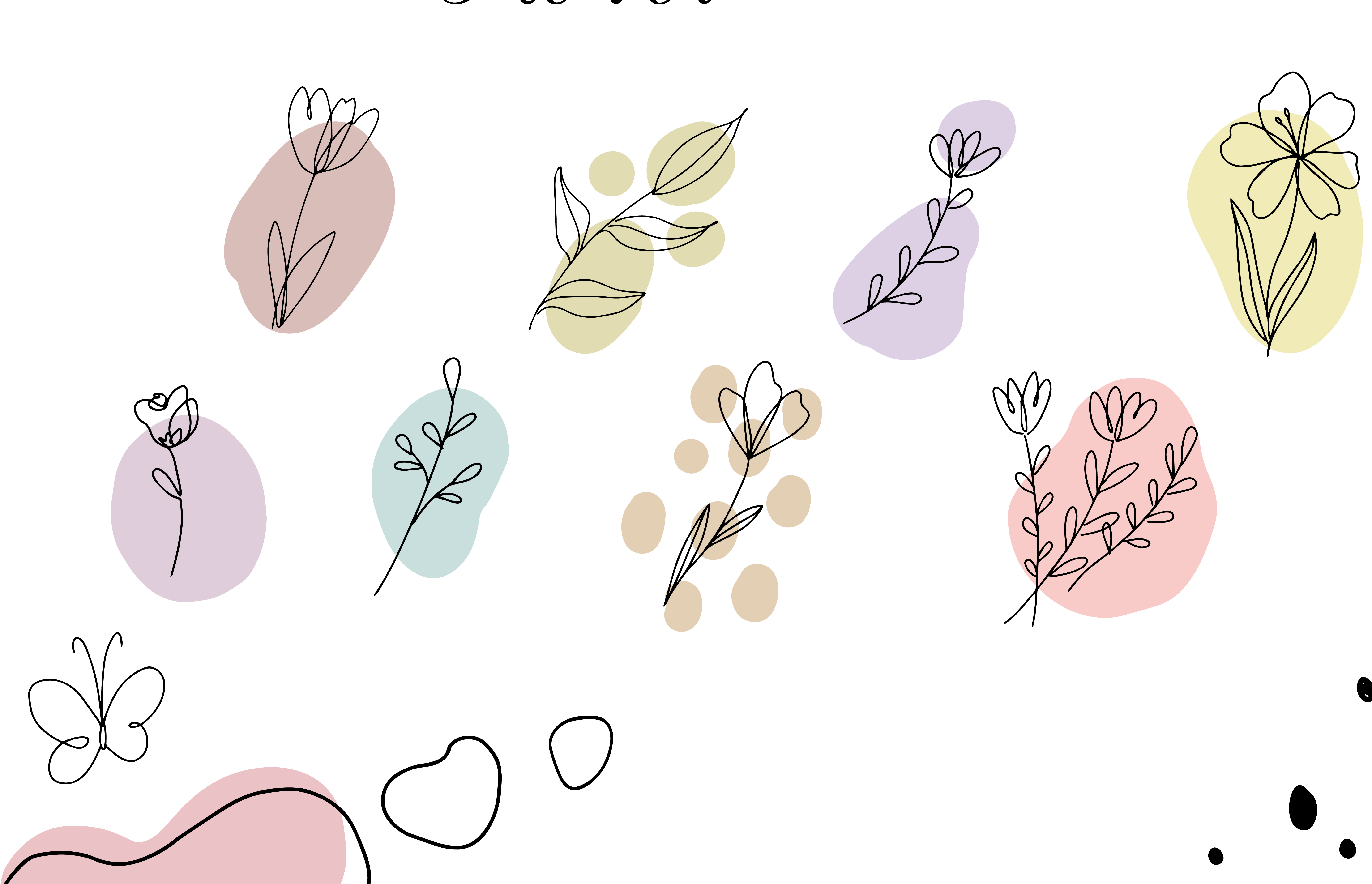 家長的迷思
多元性別的迷思
對性別教育的迷思
身心障礙學生性別平等教育的特殊需求
與你我相同的需求
因障礙所帶來的挑戰
教材取得不易
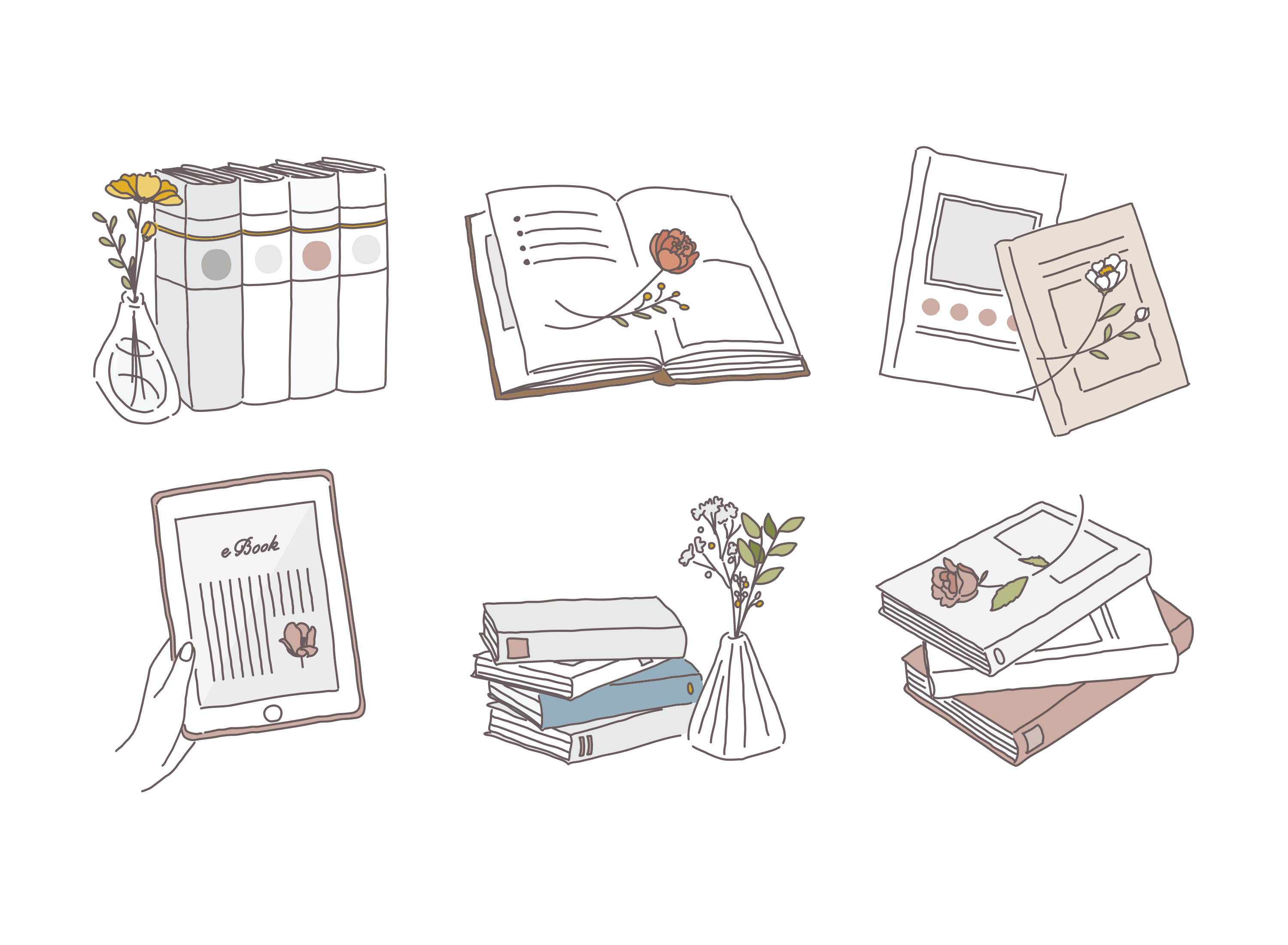 可以取得材的網站
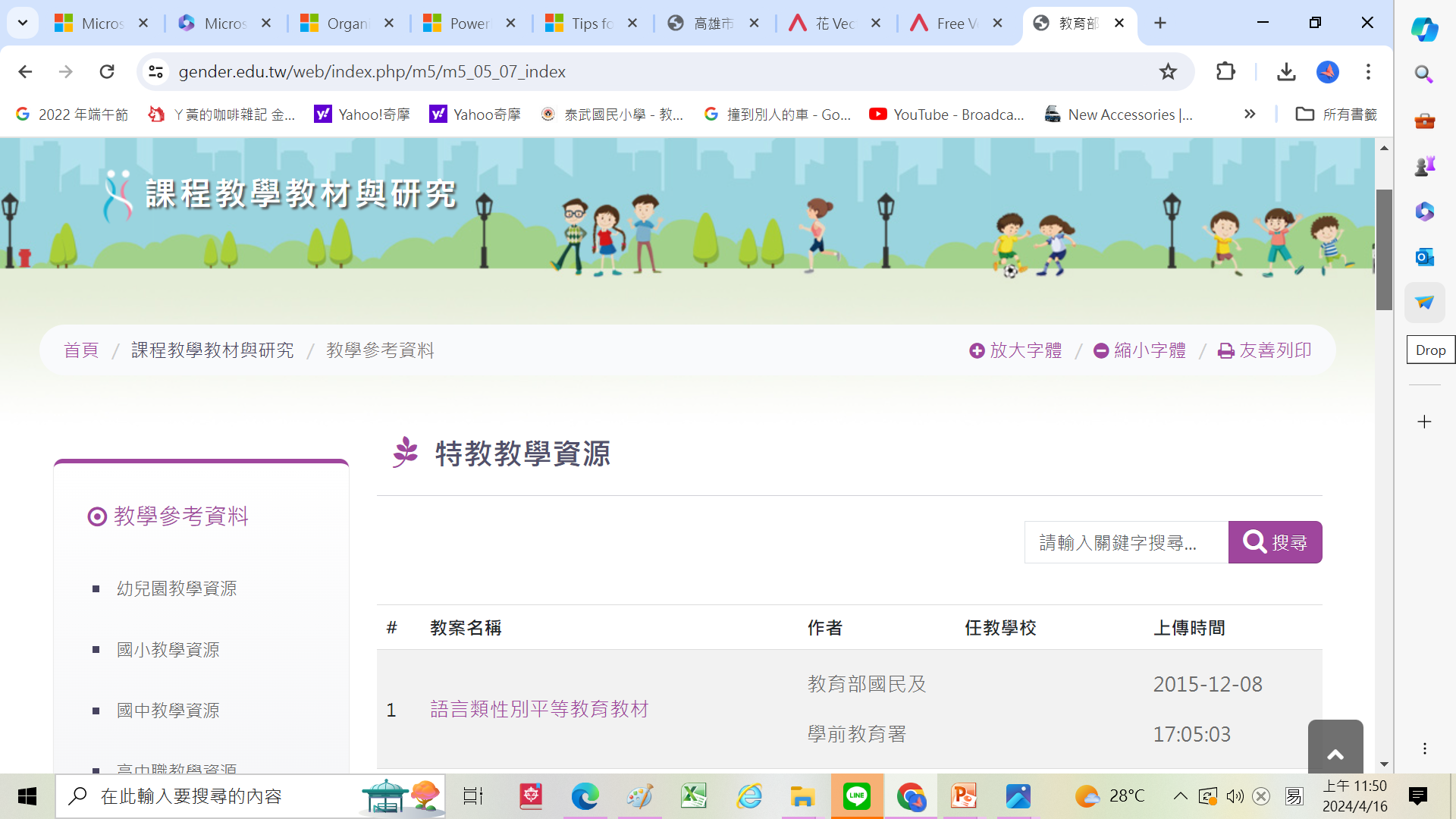 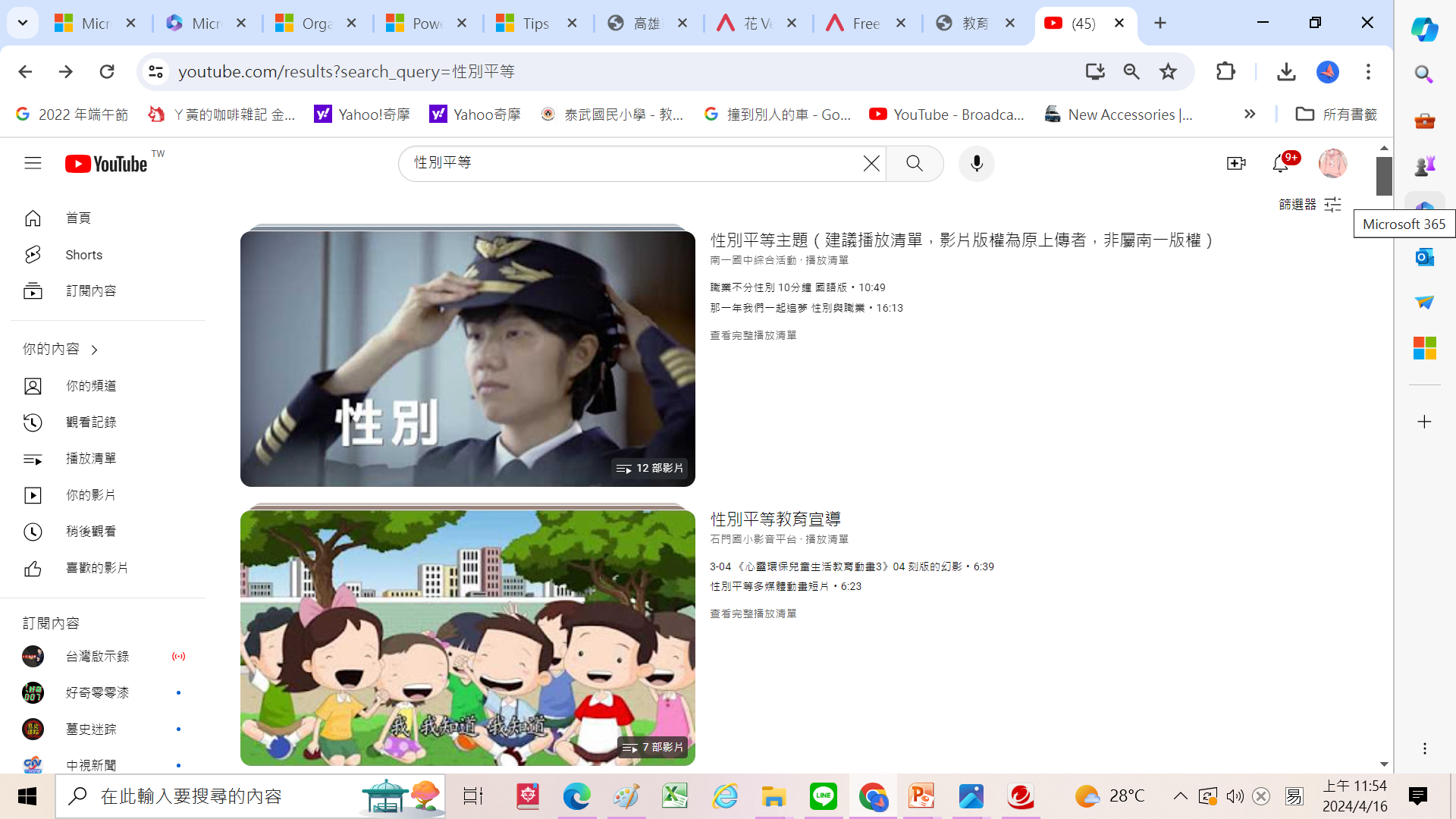 5
課程的規劃
與課綱的關係
重大議題
與各領綱的關係
社會技巧
7
可教導的範圍
身體的紅綠燈
與人相處
自我保護
性別的刻板印象
關於愛情
其他
8
Q & A
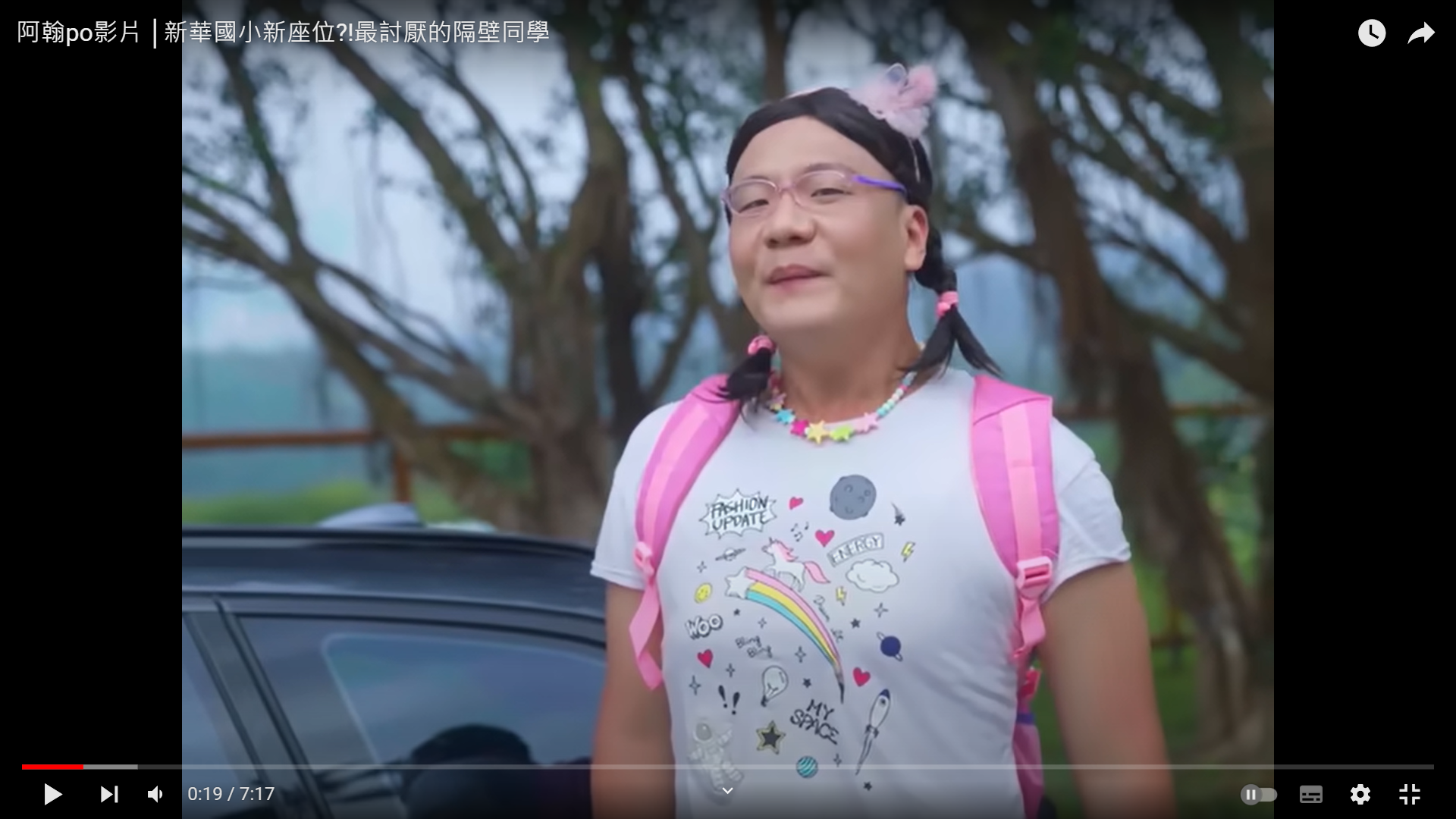 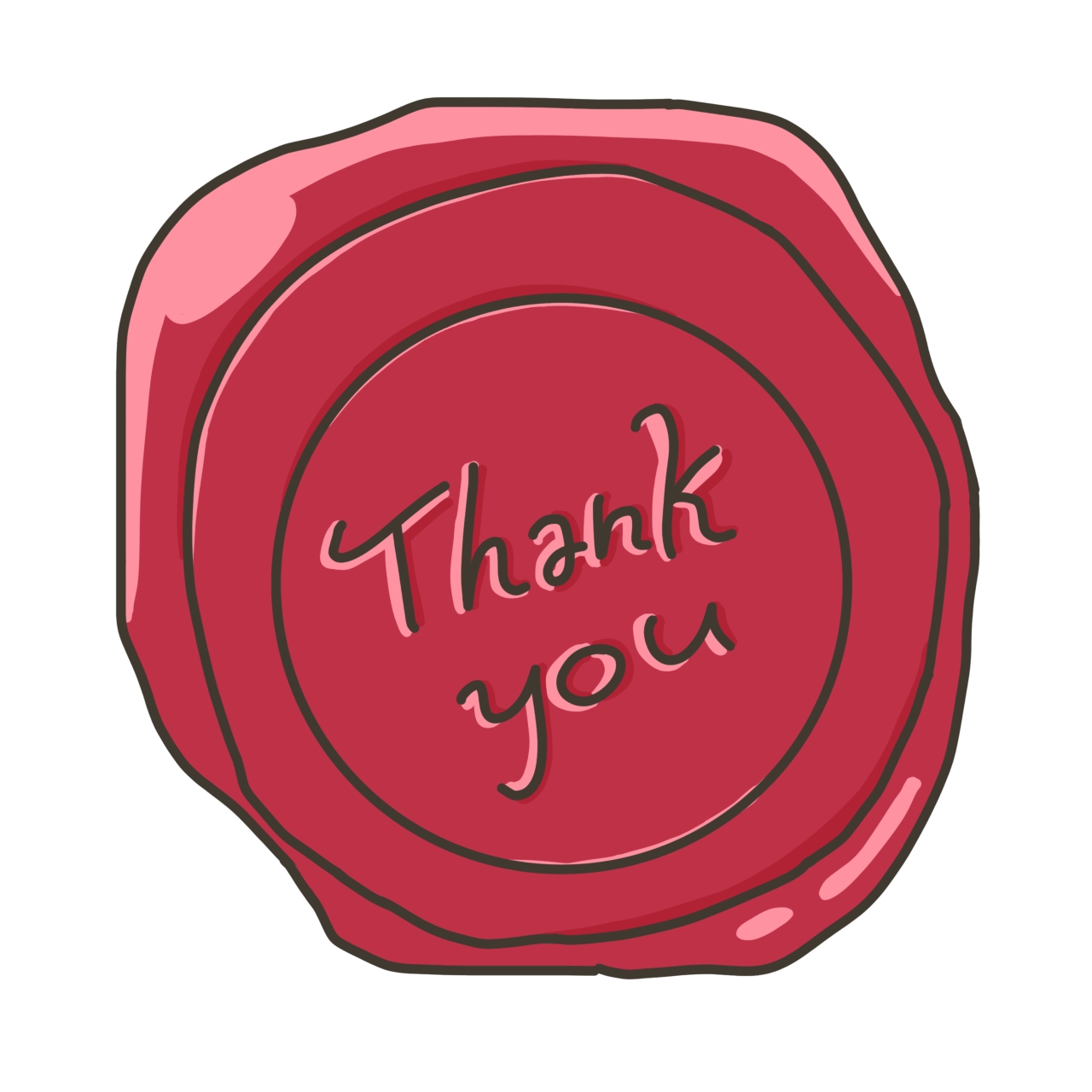